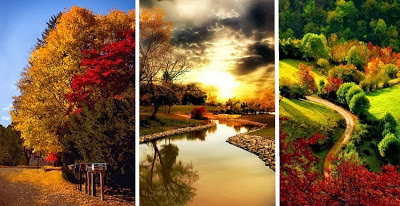 L’Automne dans les vignes
& à la campagne
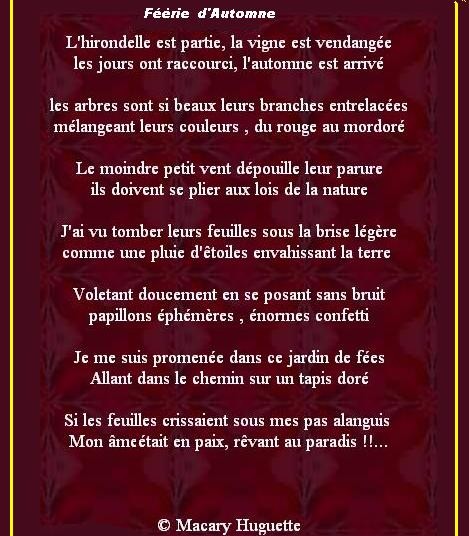 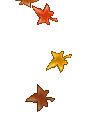 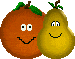 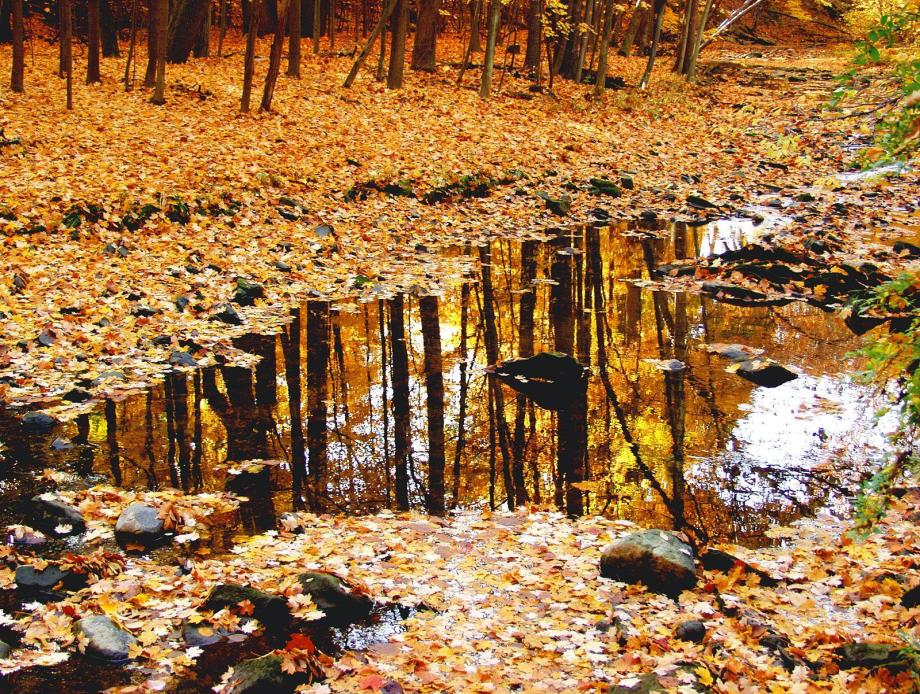 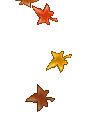 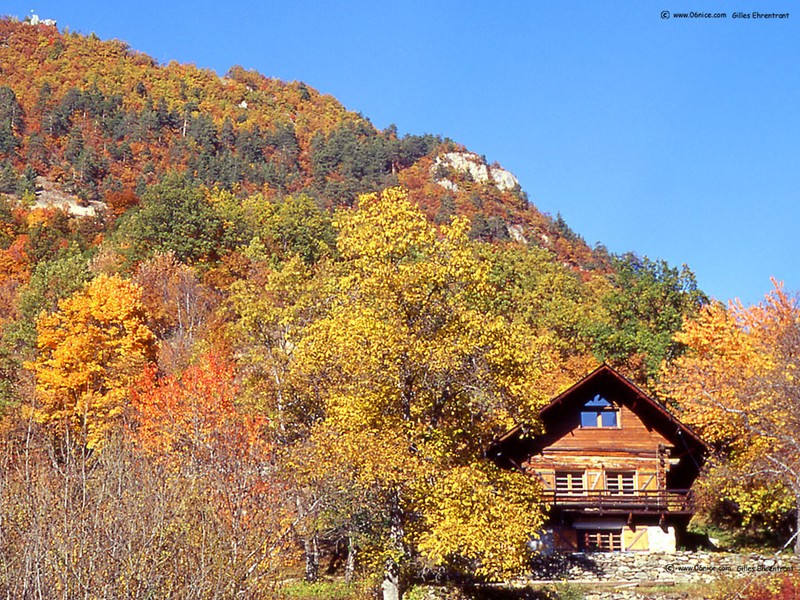 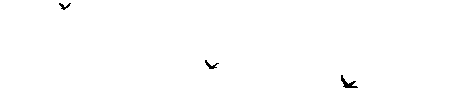 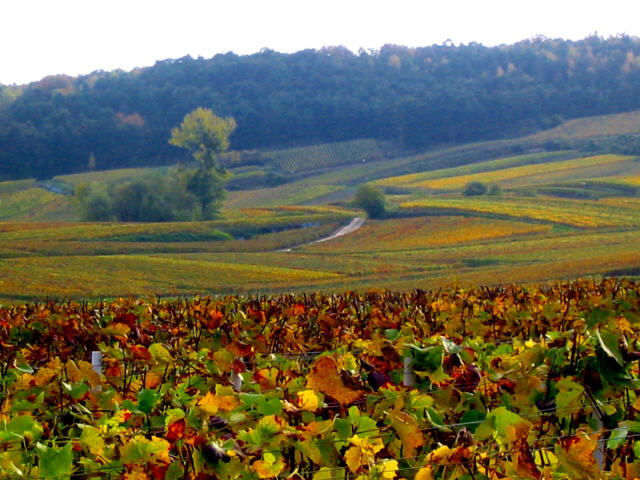 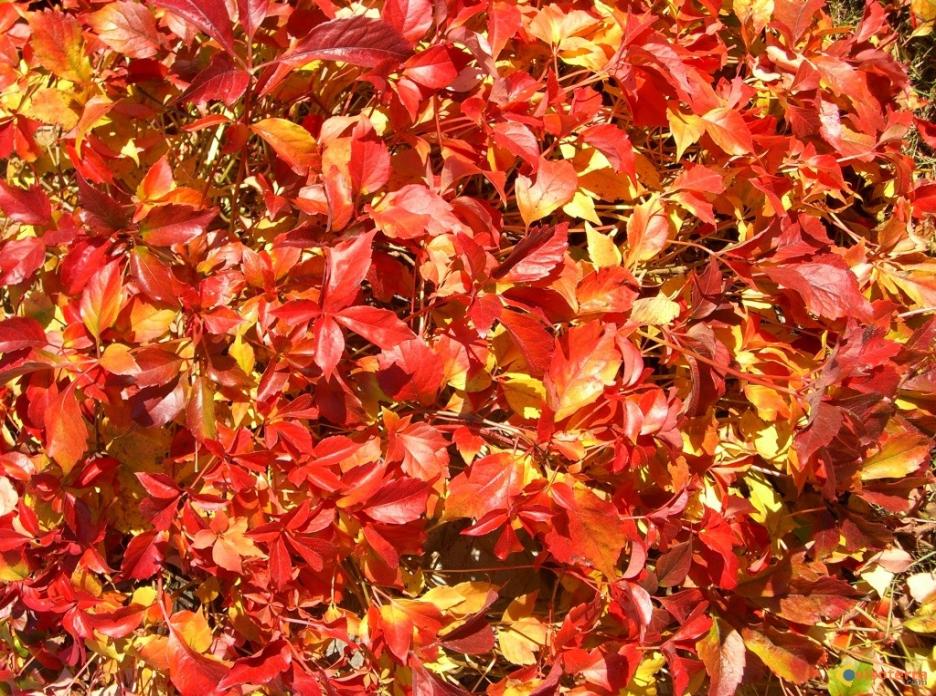 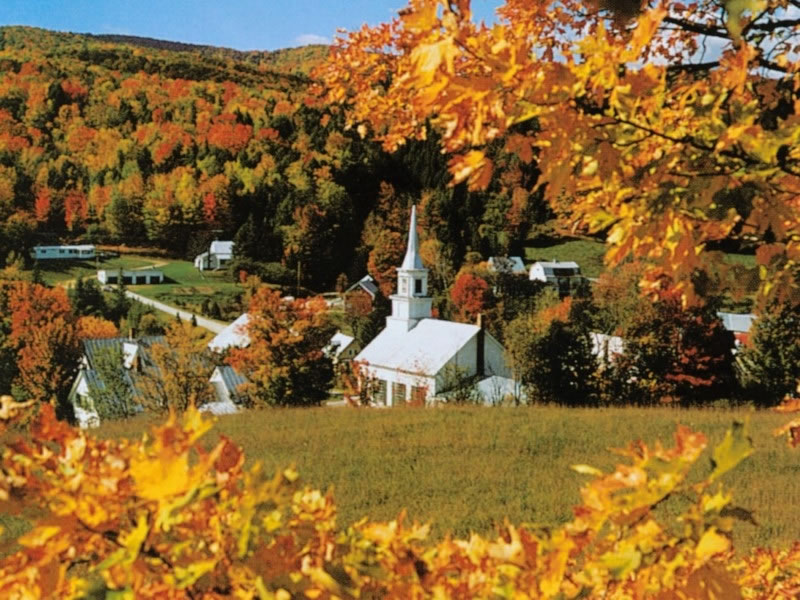 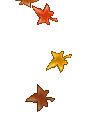 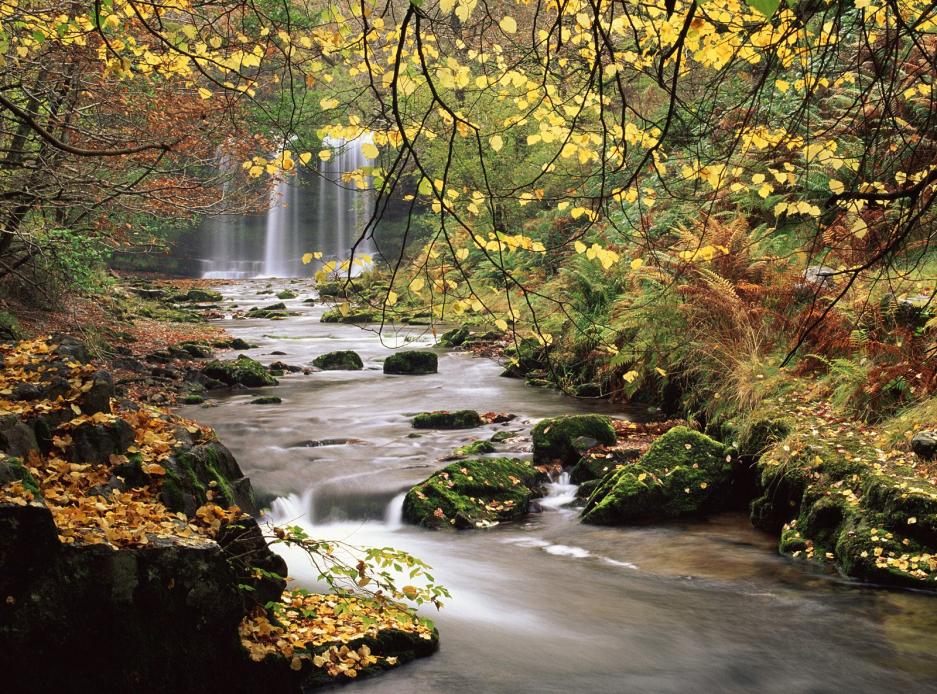 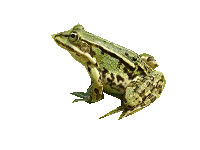 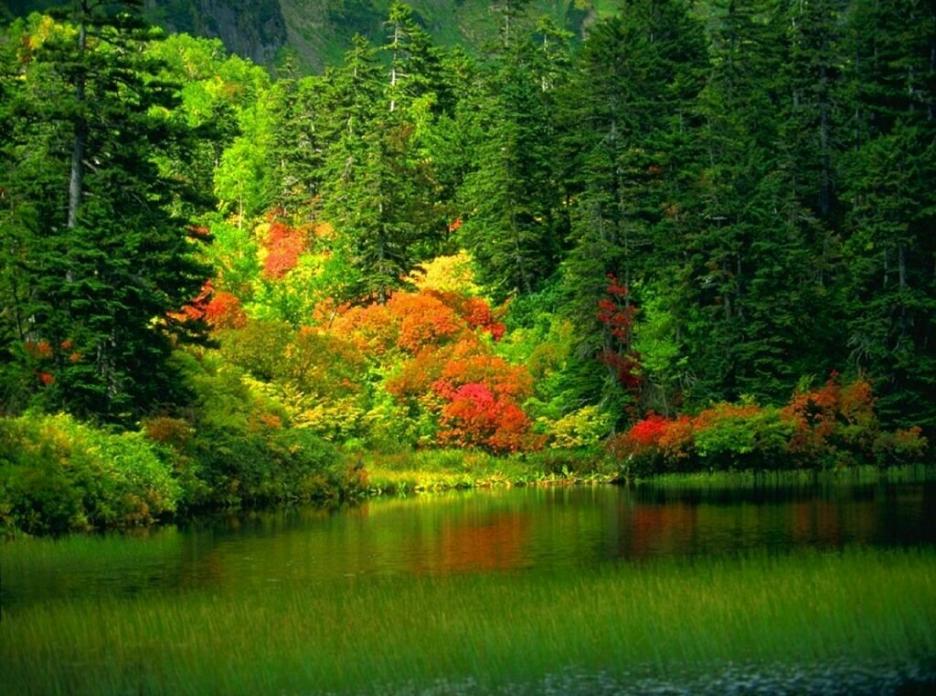 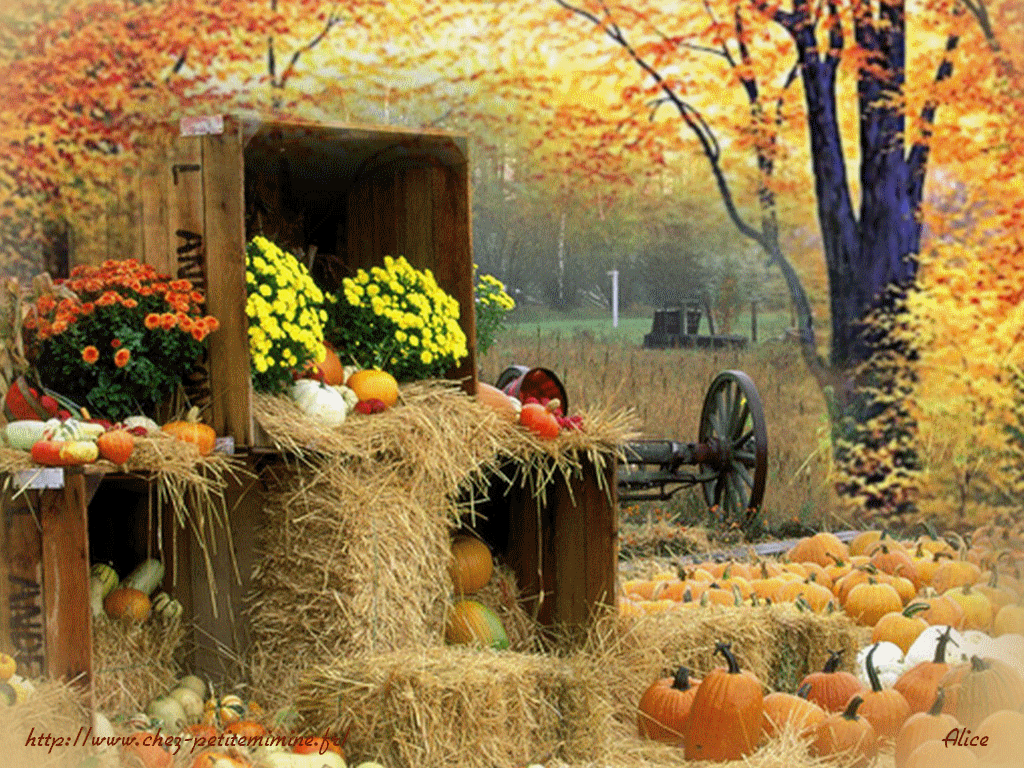 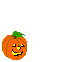 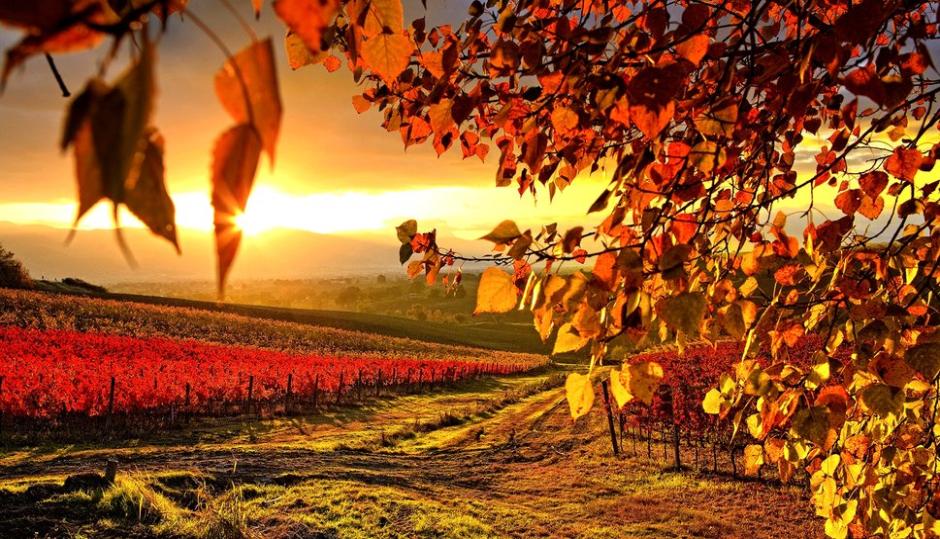 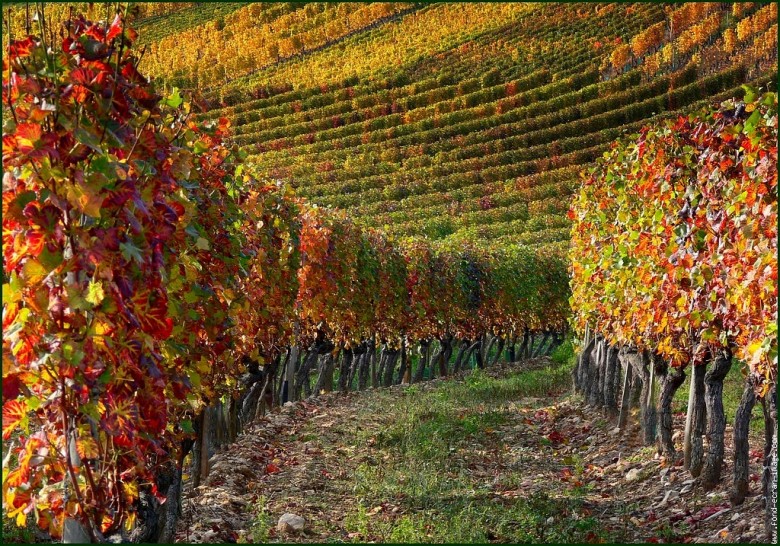 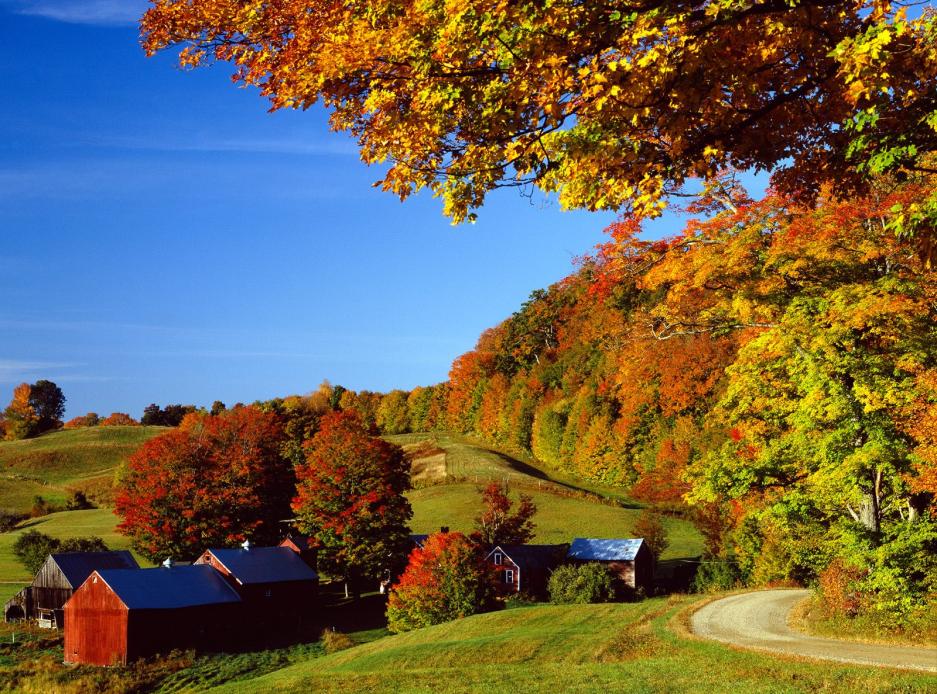 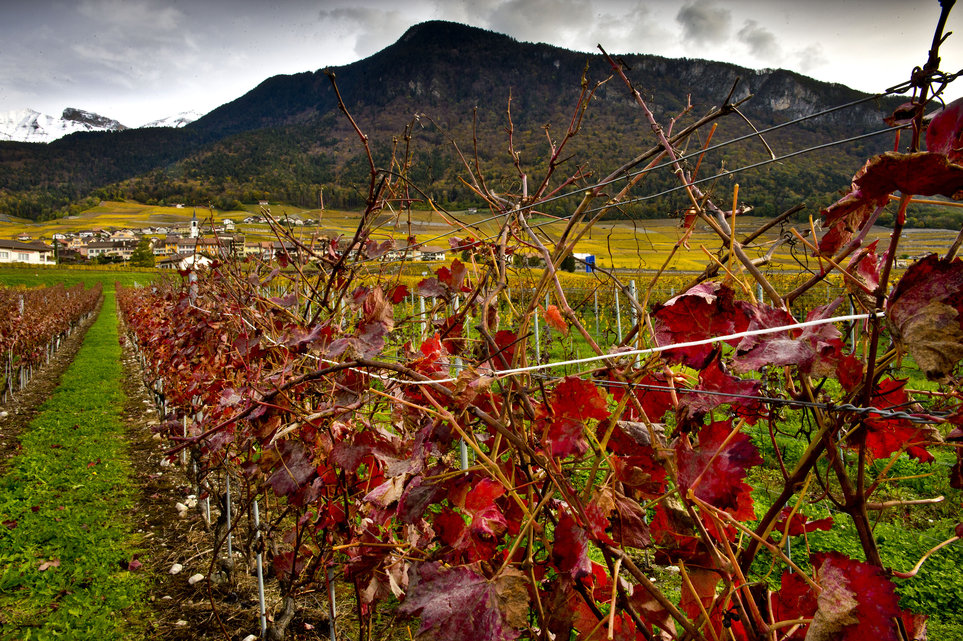 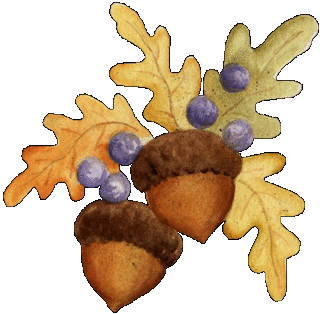 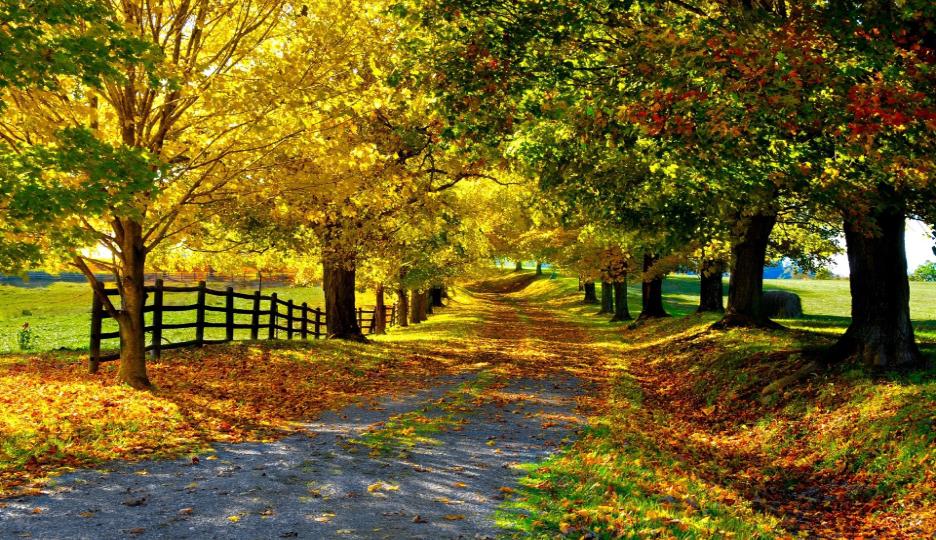 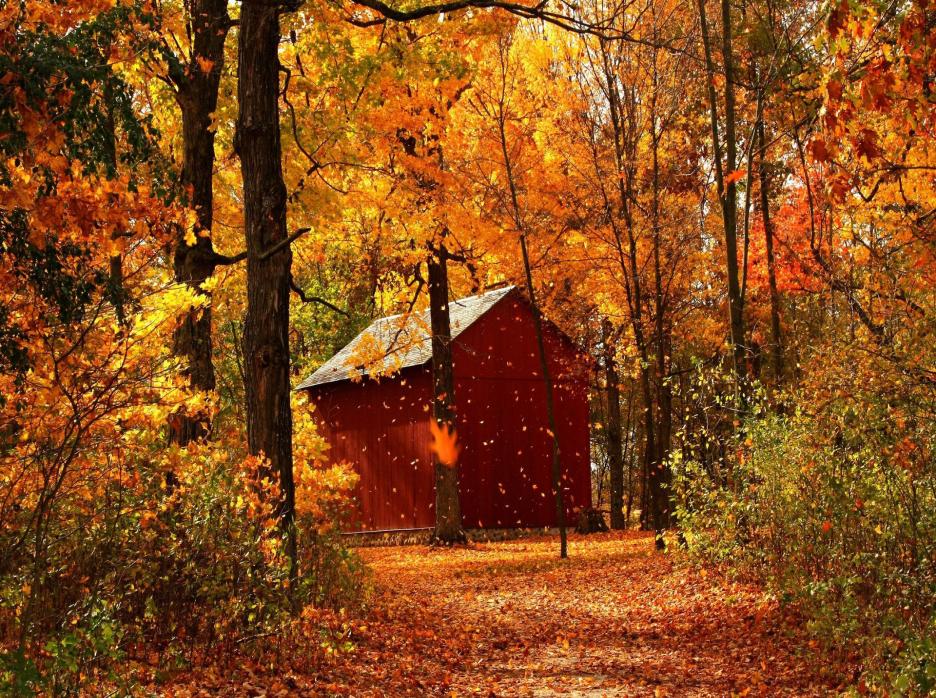 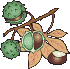 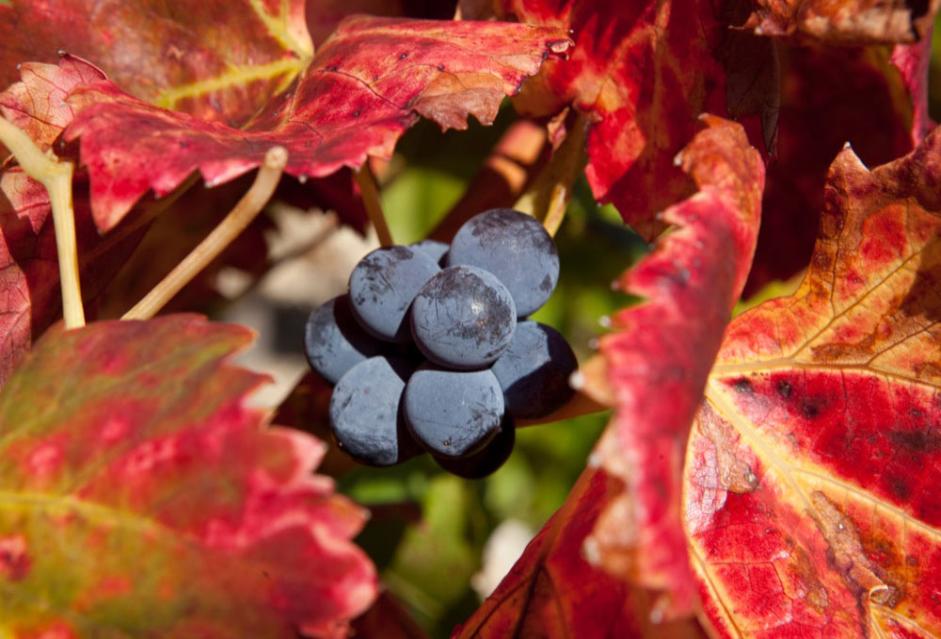 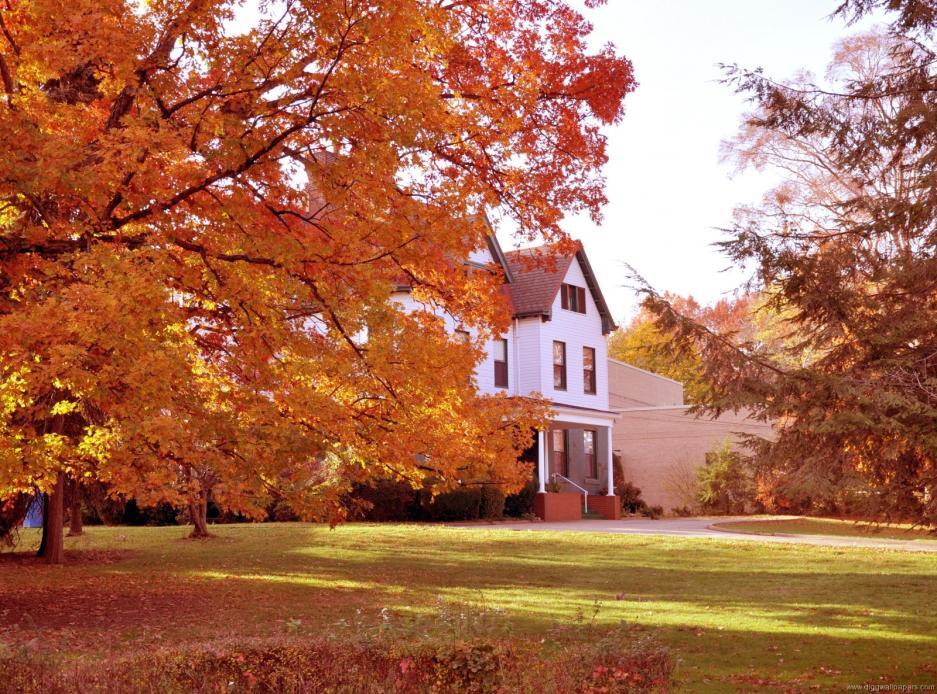 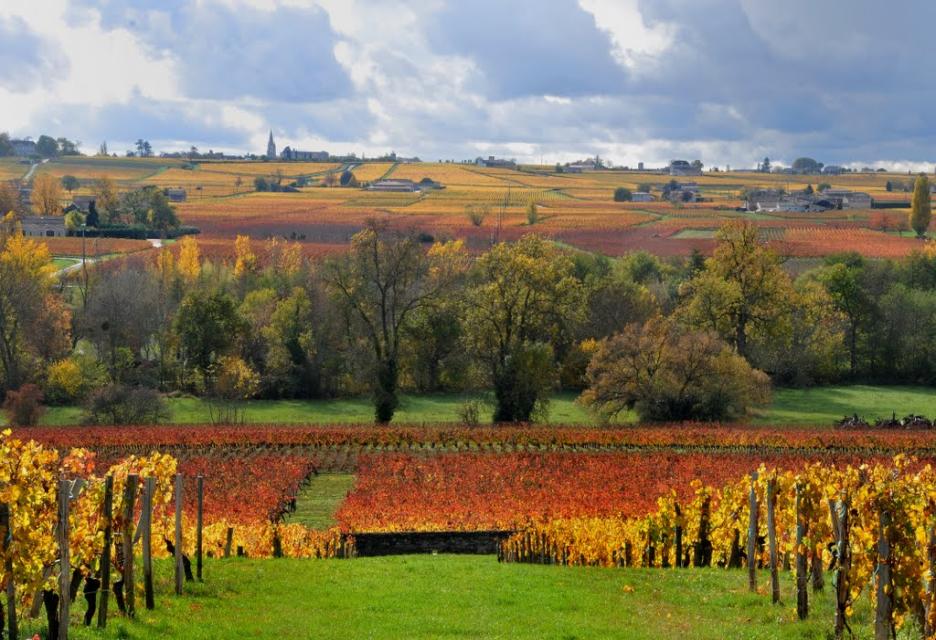 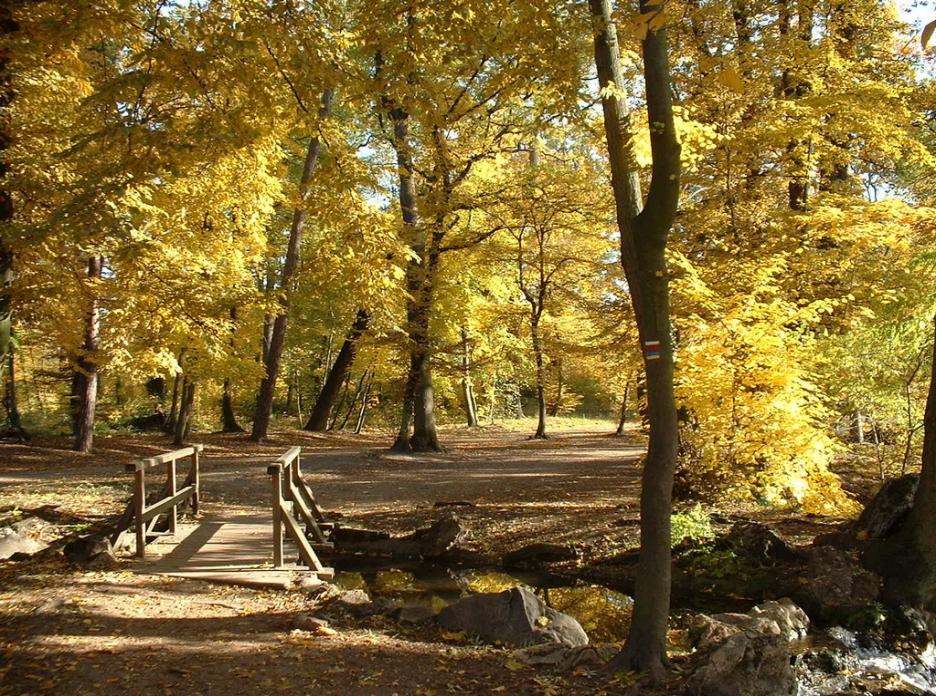 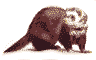 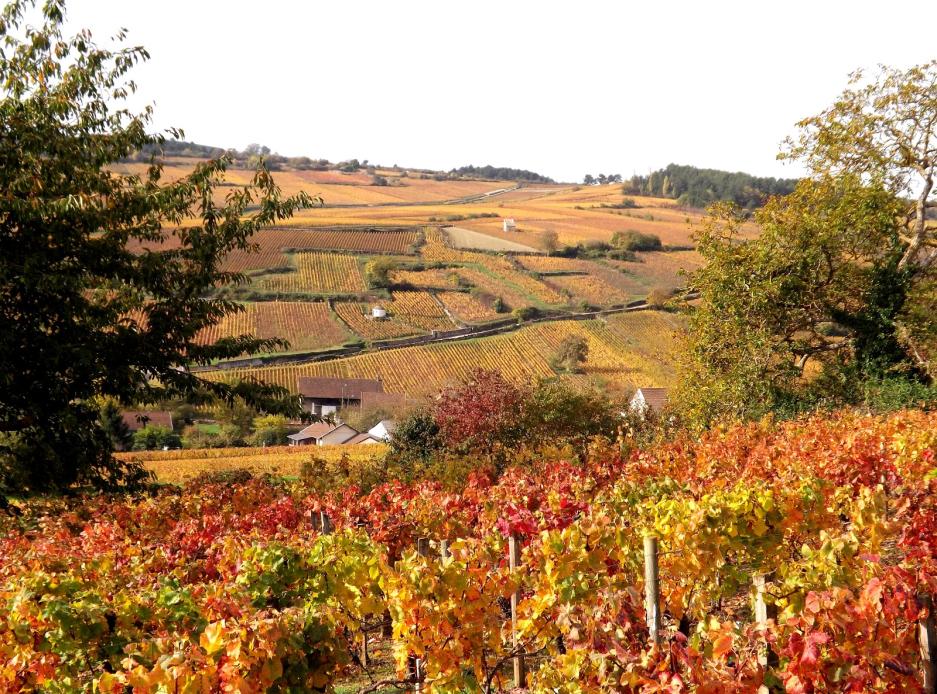 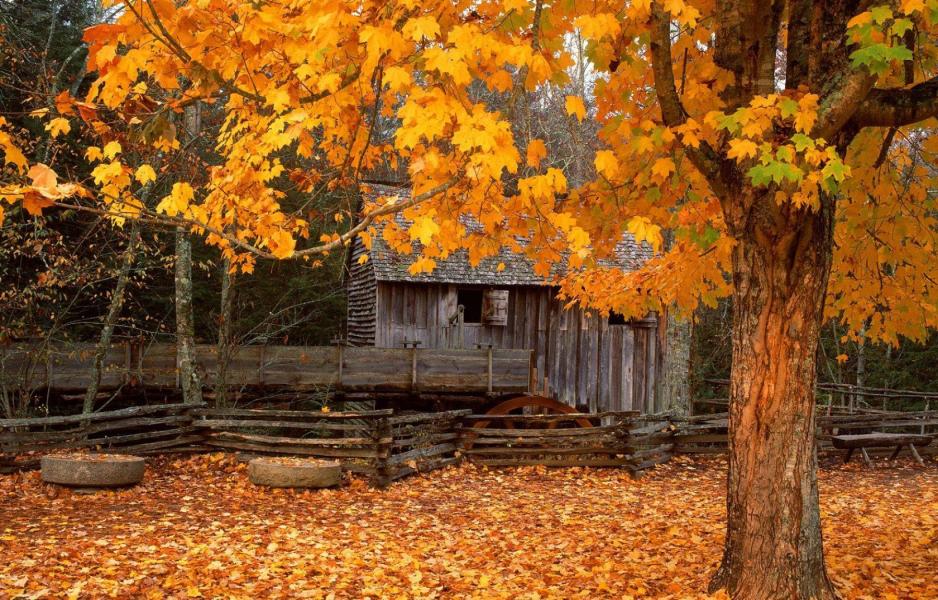 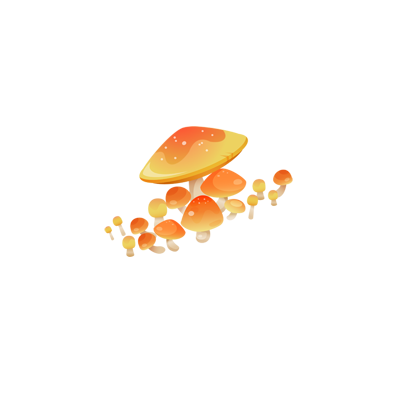 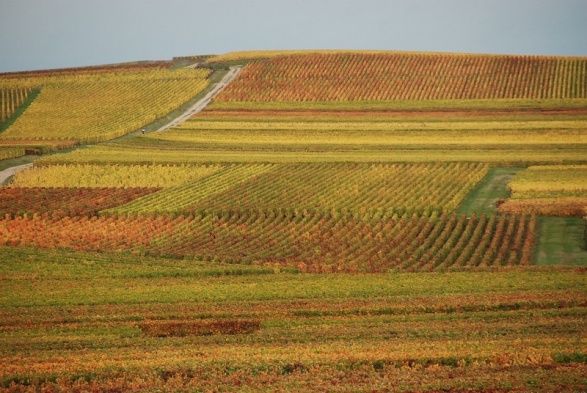 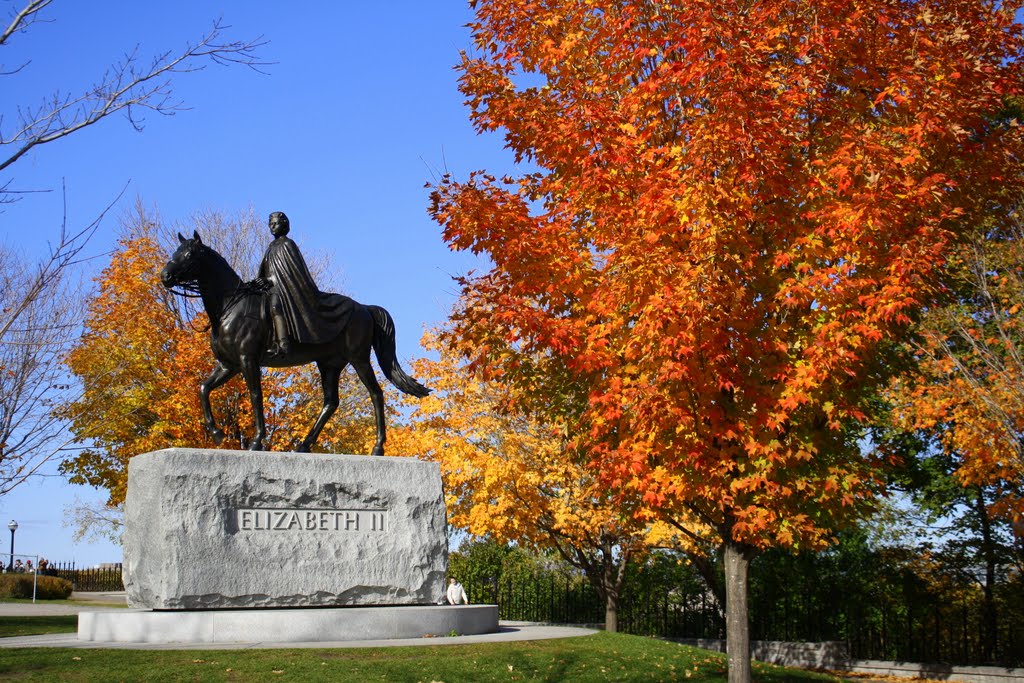 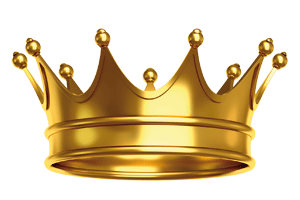 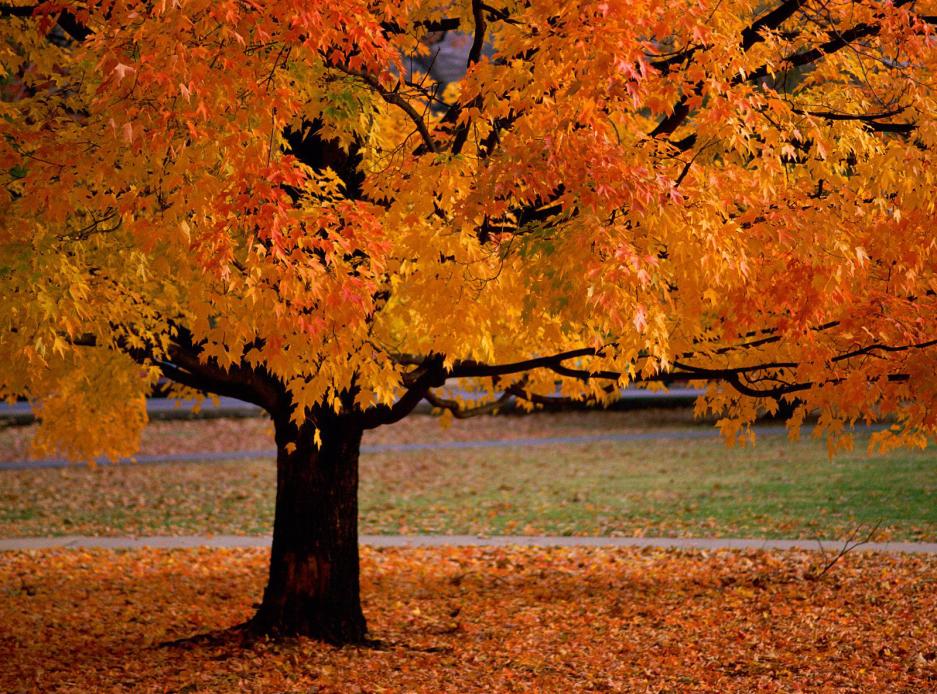 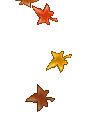 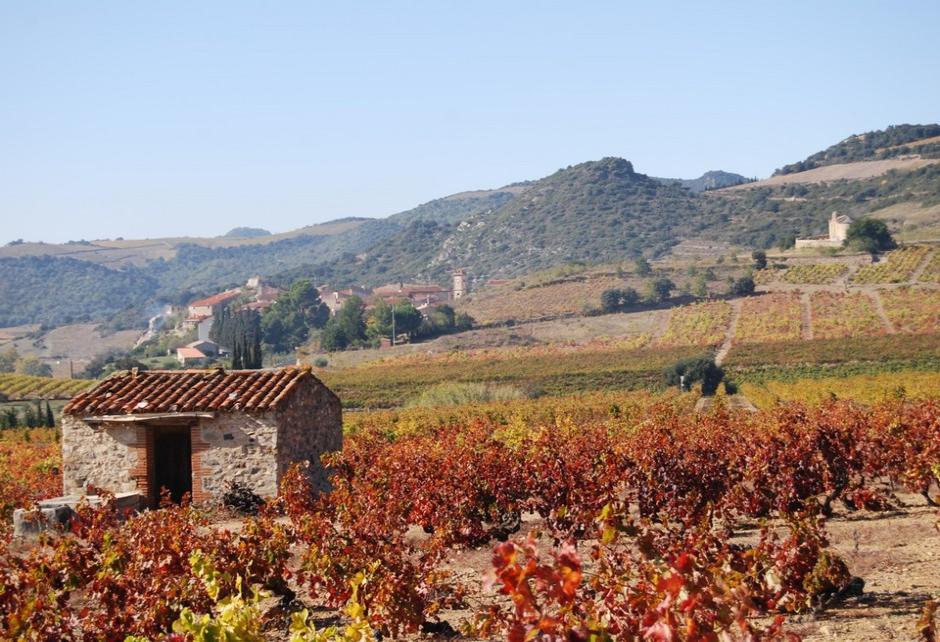 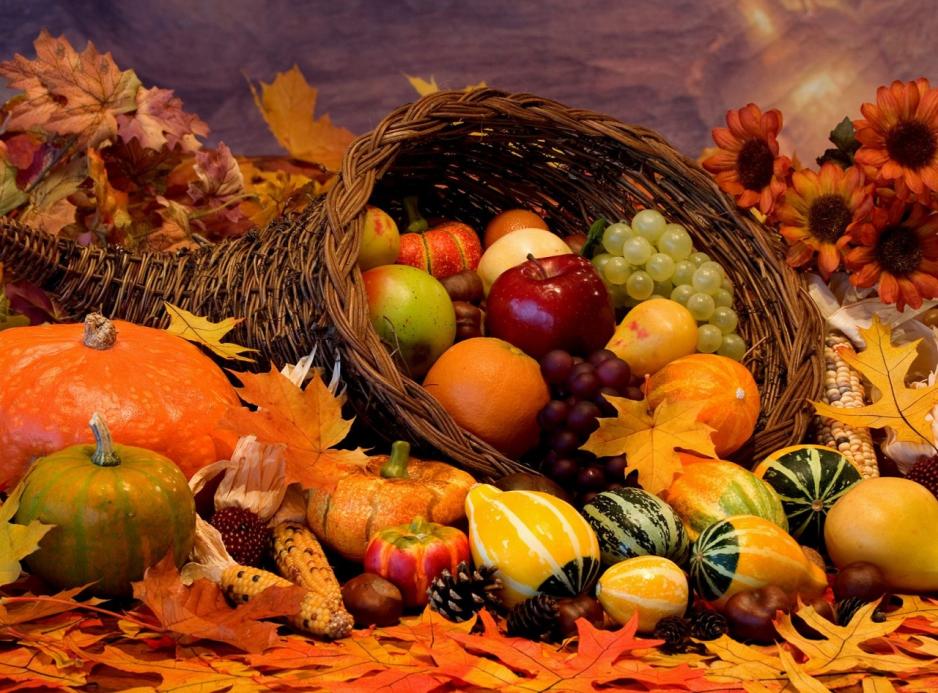 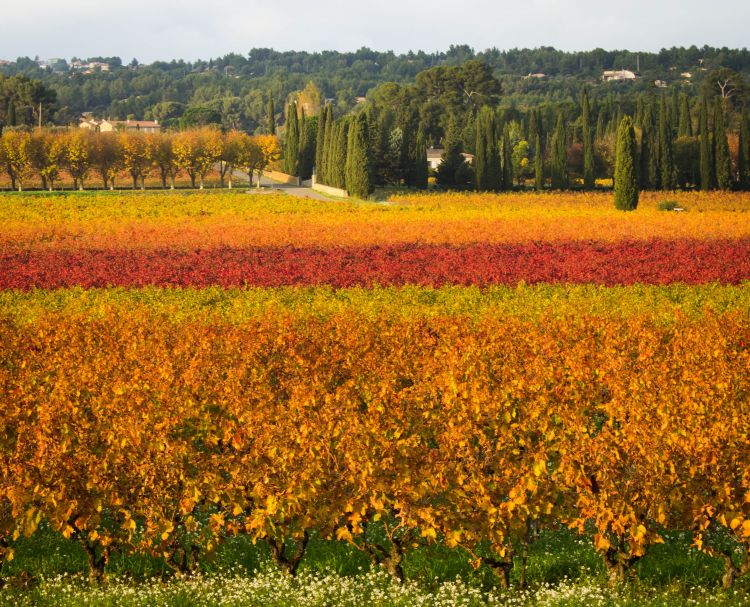 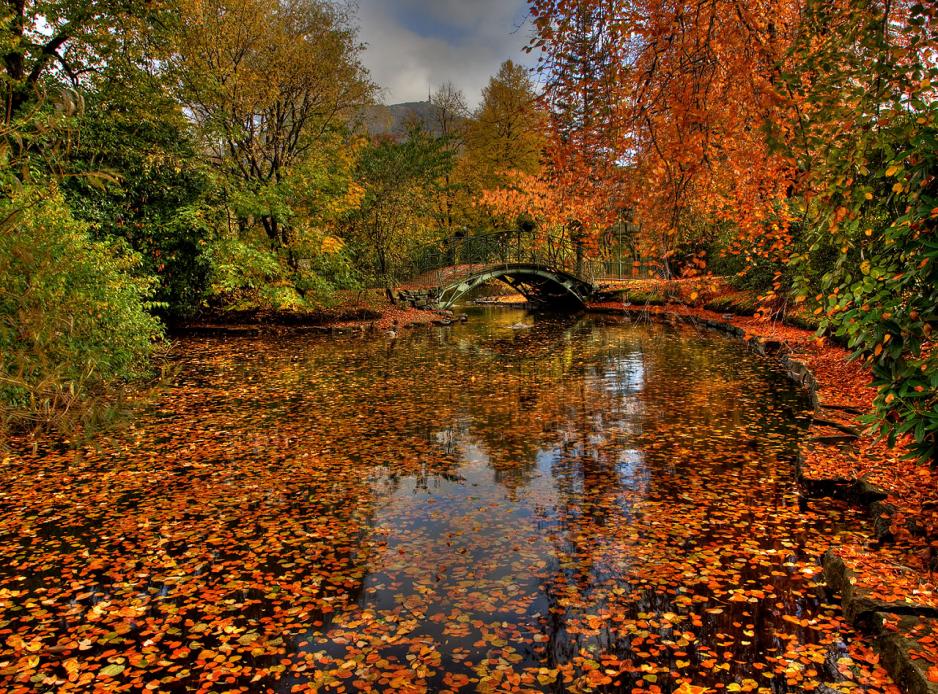 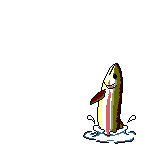 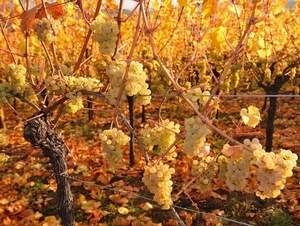 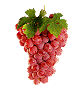 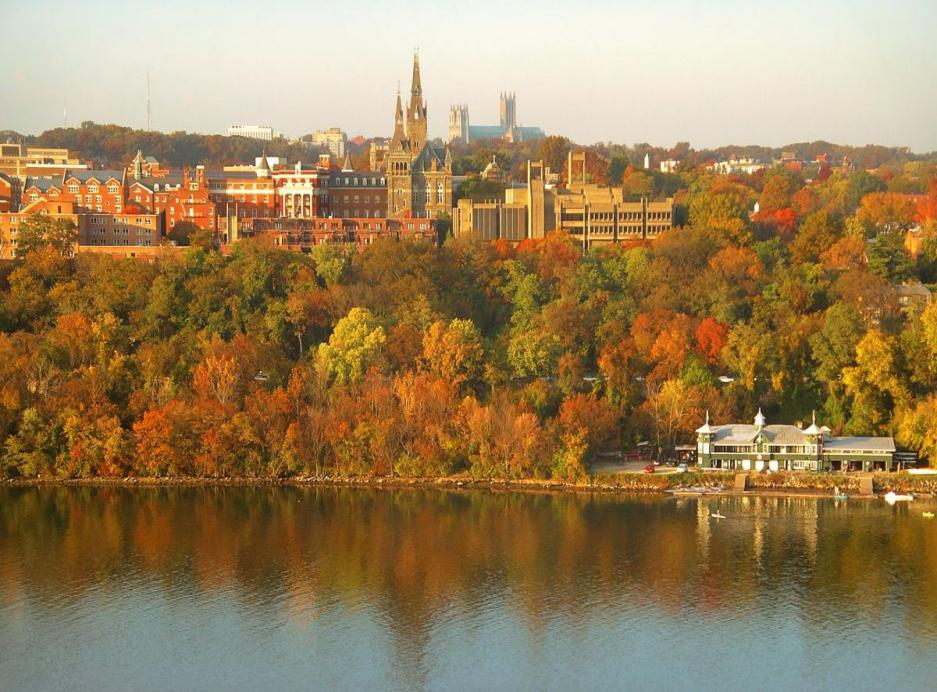 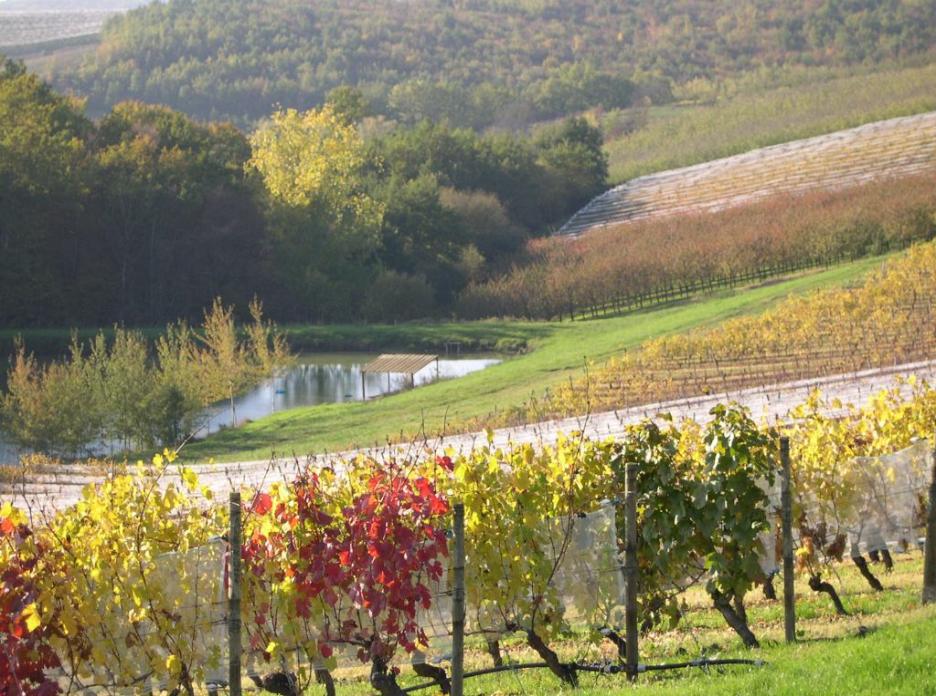 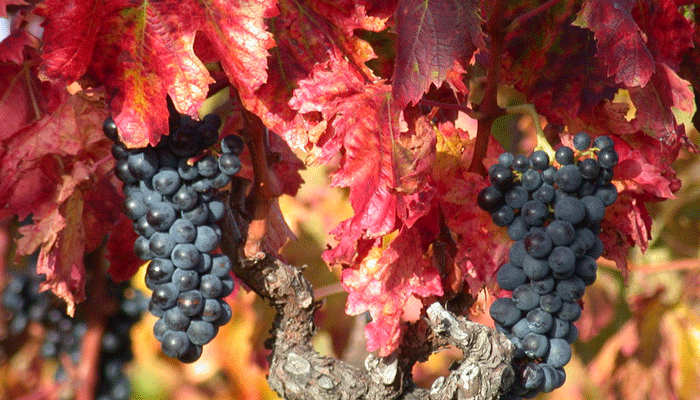 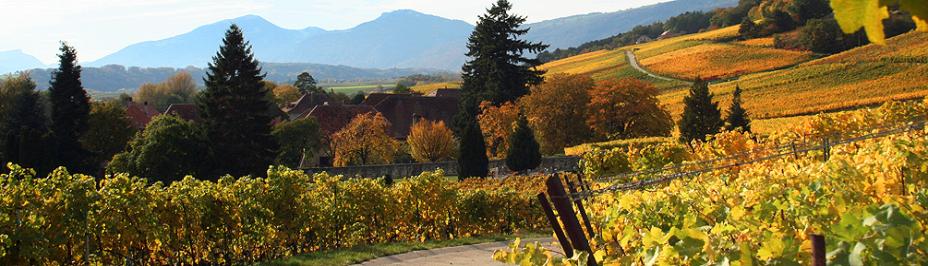 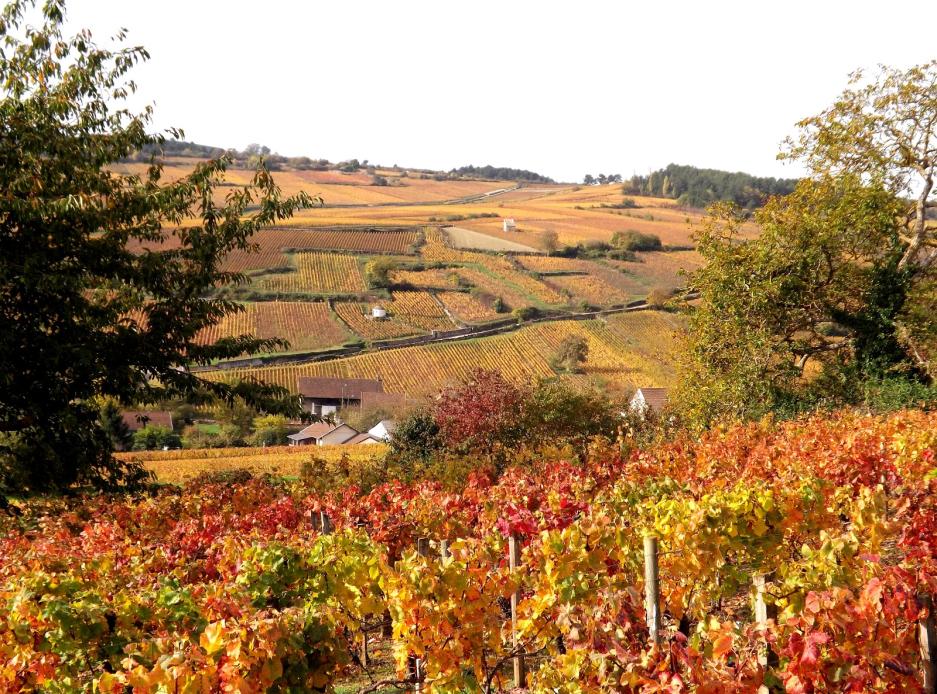 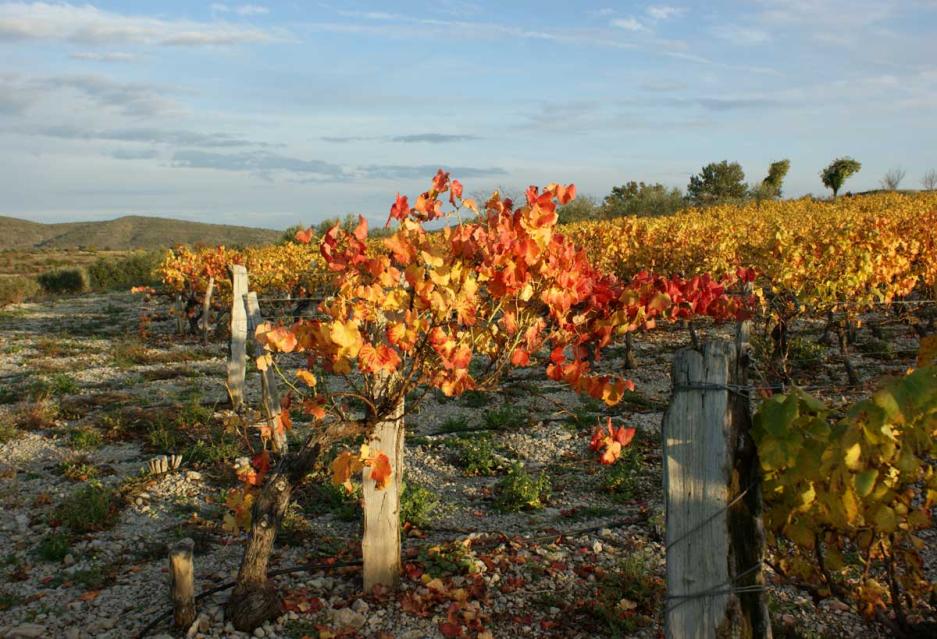 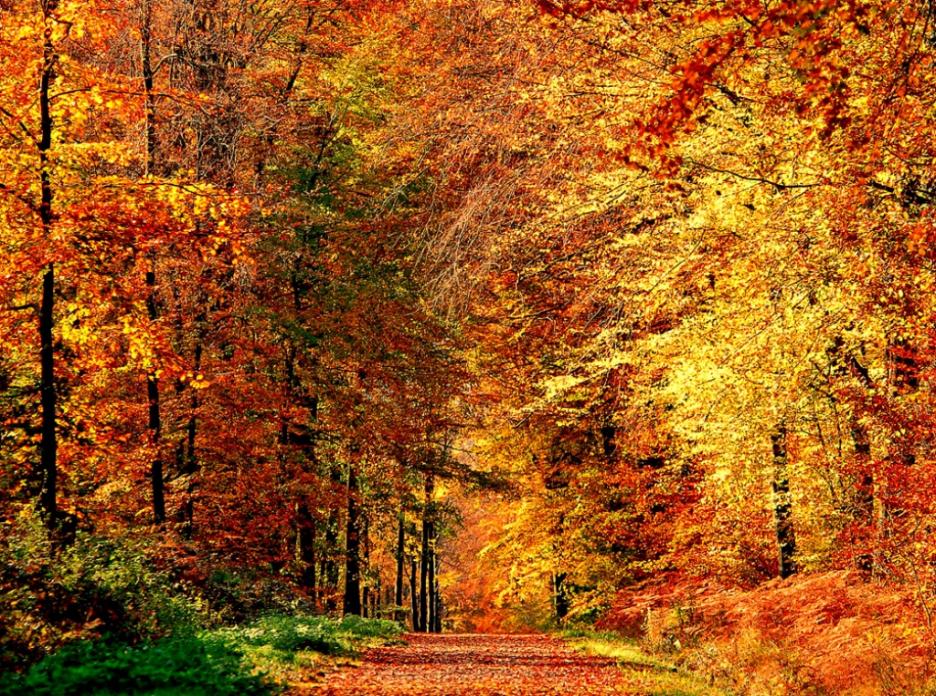 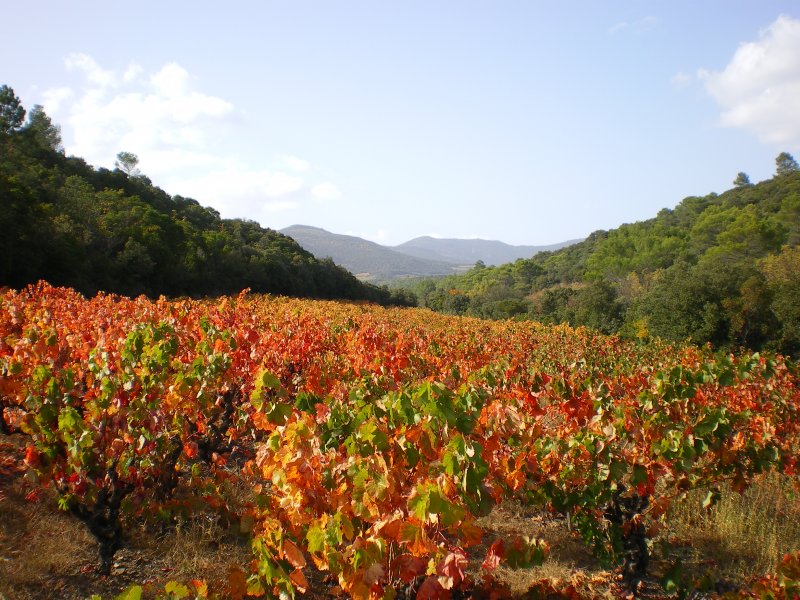 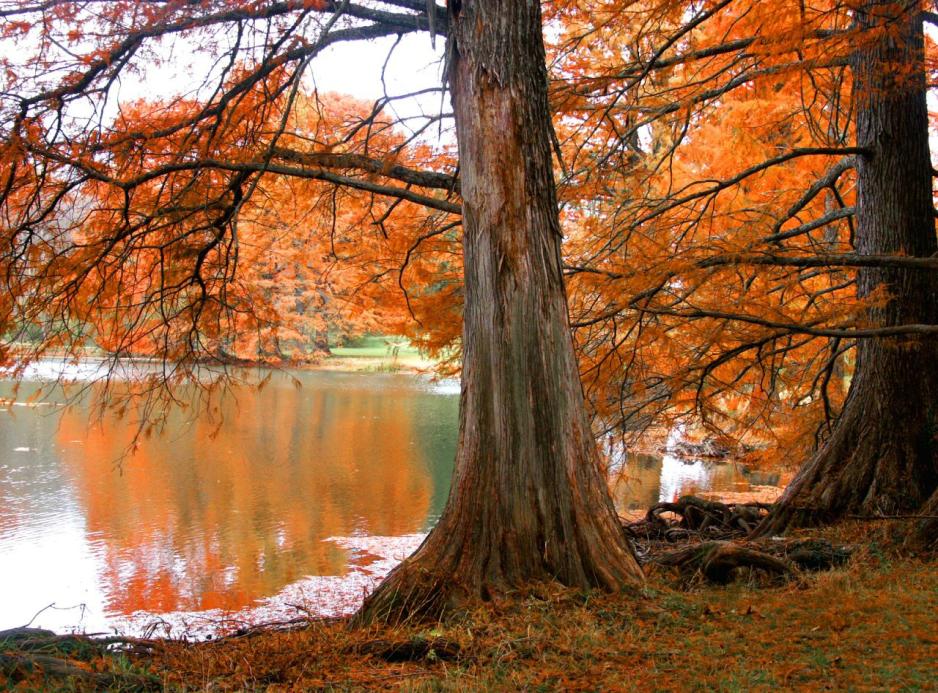 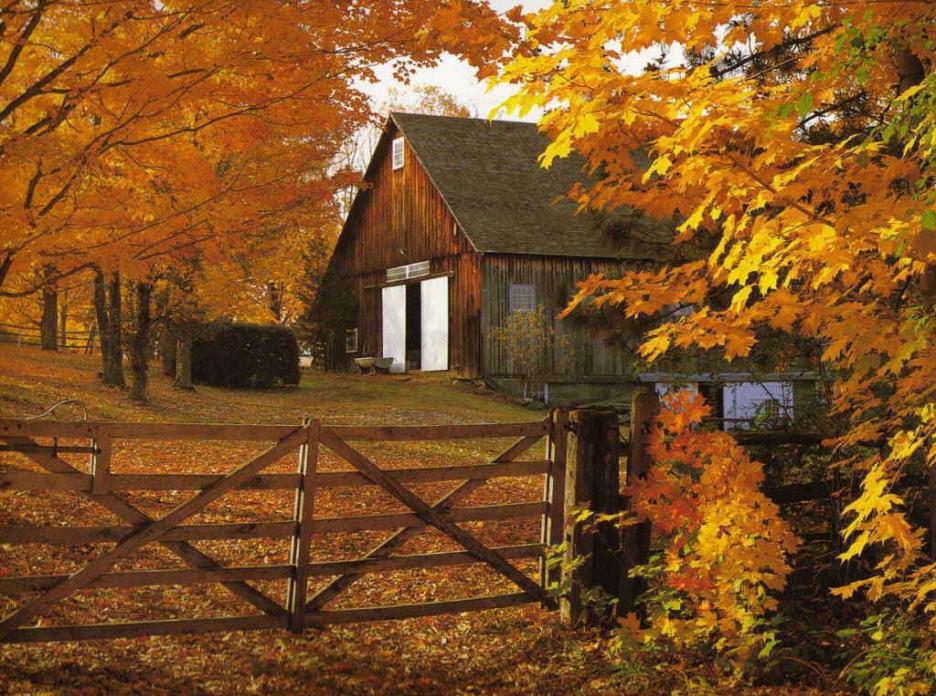 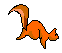 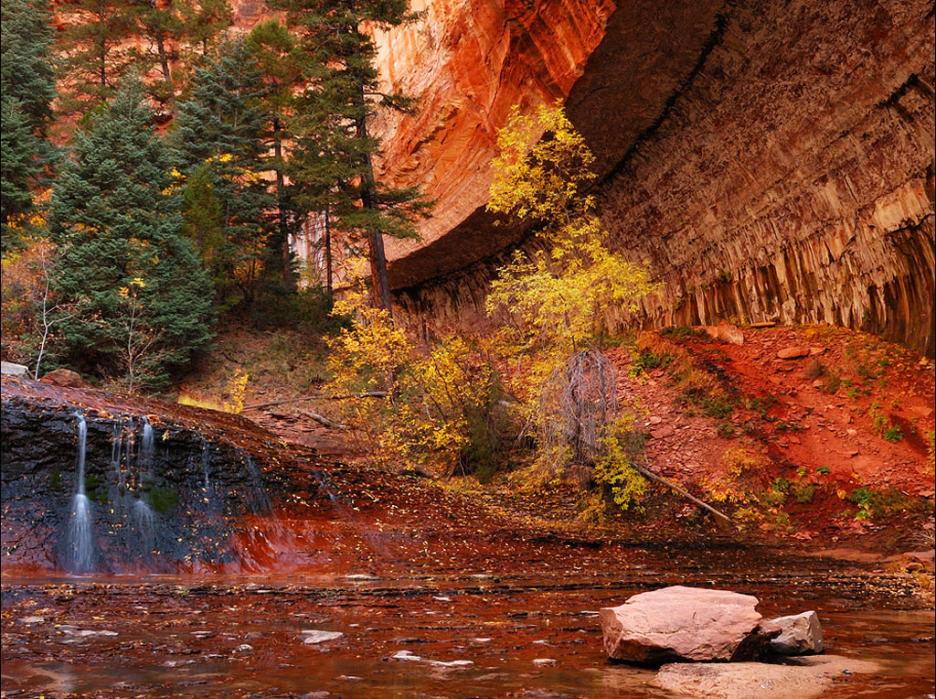 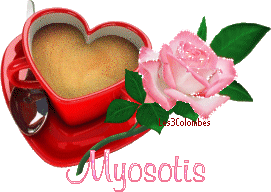 Images  du  NET   &   Montage  de 



Charles Trenet :Automne

Poème de Verlaine
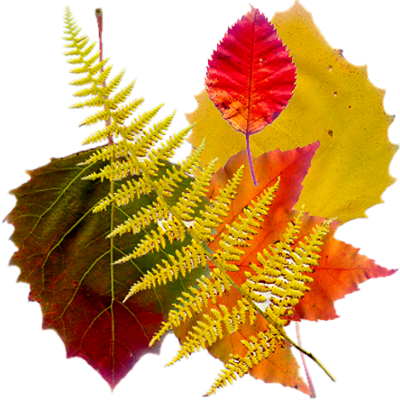